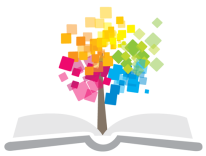 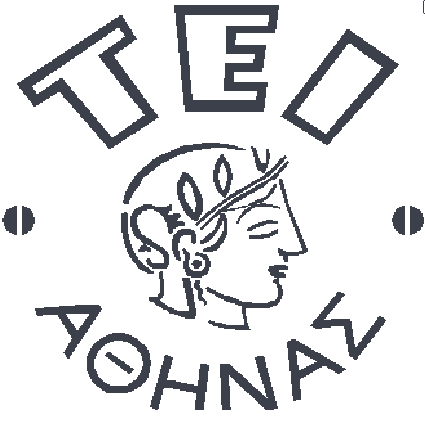 Ανοικτά Ακαδημαϊκά Μαθήματα στο ΤΕΙ Αθήνας
Φυσιολογία Στοματογναθικού Συστήματος - Συγκλεισιολογία
Ενότητα 9: Κινησιολογία  της κάτω γνάθου
Δρ. Παναγιώτα Τσόλκα, Αναπληρώτρια Καθηγήτρια
Τμήμα Οδοντικής Τεχνολογίας
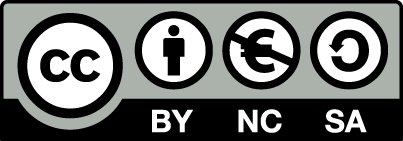 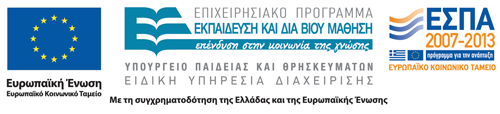 Κινήσεις της κάτω γνάθου 1/2
Η κίνηση της κάτω γνάθου γίνεται στο χώρο  και είναι σύνθετη τρισδιάστατη κίνηση.
Κάθε κίνηση της κάτω γνάθου είναι το αποτέλεσμα του συνδυασμού κινήσεων περιστροφής και μετατόπισης των κονδύλων στις κροταφογναθικές διαρθρώσεις.
Οι κινήσεις που εκτελεί η κάτω γνάθος είναι  ανάσπαση, κατάσπαση, προολίσθηση, οπισθιολίσθηση και πλαγιολίσθηση.
1
Κινήσεις της κάτω γνάθου 2/2
Η περιστροφή λαμβάνει χώρα γύρω από μια νοητή οριζόντια γραμμή που διέρχεται από τα κέντρα περιστροφής των δύο κονδύλων και ονομάζεται τελικός γίγγλυμος άξονας (hinge axis). Η αρχική περιστροφή ή γίγγλυμος κίνηση συμβαίνει μεταξύ του κονδύλου και του διαρθρίου δίσκου.
 Κατά τη μετατόπιση το σύμπλεγμα κονδύλου-δίσκου μετακινείται προς τα μπροστά κατά μήκος του οπίσθιου επιπέδου του προσθίου αρθρικού φύματος.
2
Κινήσεις της κάτω γνάθουάξονες περιστροφής
Οι κινήσεις περιστροφής της κάτω γνάθου λαμβάνουν χώρα σε ένα κατακόρυφο, οριζόντιο και οβελιαίο άξονα για κάθε κόνδυλο.
Το σημείο στο οποίο οι τρεις άξονες τέμνονται ονομάζεται αξονικό κέντρο περιστροφής.
Η απόσταση μεταξύ των αξονικών κέντρων περιστροφής ονομάζεται διακονδυλική απόσταση.
Κατακόρυφος
Οβελιαίος
Οριζόντιος
3
Επίπεδα αναφοράς των κινήσεων της κάτω γνάθου
Μετωπιαίο (frontal)
Οβελιαίο( sagittal)
Οριζόντιο
(horizontal)
4
Επίπεδα αναφοράς των κινήσεων της κάτω γνάθου(οβελιαίο επίπεδο) 1/3
Κατά το οβελιαίο επίπεδο η κάτω γνάθος δύναται να εκτελεί  μια καθαρά περιστροφική κίνηση όπως επίσης και μετατόπιση. 
Η περιστροφή λαμβάνει χώρα γύρω από μια νοητή οριζόντια γραμμή που διέρχεται από τα κέντρα περιστροφής των δύο κονδύλων και ονομάζεται τελικός γίγγλυμος άξονας (hinge axis).
Γίγγλυμος άξονας
5
Επίπεδα αναφοράς των κινήσεων της κάτω γνάθου(οβελιαίο επίπεδο) 2/3
20 mm
Η κατάσπαση της κάτω γνάθου ξεκινά  ως αμιγής περιστροφική κίνηση των κονδύλων, την οποία στη συνέχεια διαδέχεται η μετατόπιση.
Η κίνηση των κονδύλων εξακολουθεί να είναι αμιγής περιστροφή, μέχρι άνοιγμα  στόματος 12- 20 mm.
6
Επίπεδα αναφοράς των κινήσεων της κάτω γνάθου(οβελιαίο επίπεδο) 3/3
Κατά τη μετατόπιση ο έξω πτερυγοειδής συσπάται και μετακινεί το σύμπλεγμα κονδύλου -δίσκου προς τα μπροστά κατά μήκος του οπίσθιου επίπεδου του προσθίου αρθρικού φύματος. 
Η κονδυλική κίνηση είναι όμοια και κατά την κίνηση προολίσθησης της κάτω γνάθου.
7
Επίπεδα αναφοράς των κινήσεων της κάτω γνάθου(οριζόντιο επίπεδο) 1/3
Στο οριζόντιο επίπεδο, η κάτω γνάθος δύναται  να πραγματοποιεί περιστροφή γύρω από διάφορους κατακόρυφους άξονες.  
Η περιστροφή στο οριζόντιο επίπεδο πραγματοποιείται κατά την διάρκεια των πλάγιων κινήσεων της κάτω γνάθου.
Κατακόρυφος άξονας
8
Επίπεδα αναφοράς των κινήσεων της κάτω γνάθου(οριζόντιο επίπεδο) 2/3
Η πλάγια κίνηση της κάτω γνάθου στο οριζόντιο επίπεδο, συνίσταται σε μια κίνηση περιστροφής  γύρω από ένα κατακόρυφο άξονα και σε μια σχετικά μικρή παράλληλη μετατόπιση του εργαζόμενου κονδύλου, γνωστή ως πλάγια μετατόπιση της κάτω γνάθου ή κίνηση Bennet.
Ο μη εργαζόμενος κόνδυλος κάνει τροχιά προς τα μέσα και μπροστά.
Μη 
εργαζόμενος κόνδυλος
Εργαζόμενος κόνδυλος
Δεξιά πλάγια κίνηση
9
Επίπεδα αναφοράς των κινήσεων της κάτω γνάθου(οριζόντιο επίπεδο) 3/3
Η κάτω γνάθος στο οριζόντιο επίπεδο πραγματοποιεί μια αμιγώς πρόσθια κίνηση, προσθιολίσθηση
10
Επίπεδα αναφοράς των κινήσεων της κάτω γνάθου(μετωπιαίο επίπεδο) 1/3
Στο μετωπιαίο επίπεδο, η κάτω γνάθος δύναται  να πραγματοποιεί περιστροφή γύρω από τον οβελιαίο  άξονα κάθετα προς αυτό το επίπεδο.  
Η περιστροφή στο μετωπιαίο επίπεδο πραγματοποιείται κατά την διάρκεια των πλάγιων κινήσεων της κάτω γνάθου στον εργαζόμενο κόνδυλο.
Οβελιαίος άξονας
11
Επίπεδα αναφοράς των κινήσεων της κάτω γνάθου(μετωπιαίο επίπεδο) 2/3
Στην πλάγια κίνηση της κάτω γνάθου κατά το μετωπιαίο επίπεδο, ο μη εργαζόμενος κόνδυλος κάνει τροχιά προς τα κάτω και μέσα.  Ανάλογα με την ανατομία του έσω τοιχώματος της κροταφικής γλήνης της μη εργαζόμενης πλευράς, μπορεί να παρατηρηθεί και πλάγια μετατόπιση. 
Ο εργαζόμενος κόνδυλος περιστρέφεται γύρω από τον οβελιαίο άξονα και μετατοπίζεται πλάγια προς τα άνω ή και πλάγια προς τα κάτω.
Δεξιός 
μη εργαζόμενος κόνδυλος
Αριστερός 
 εργαζόμενος κόνδυλος
Πλαγιολίσθηση αριστερά
12
Επίπεδα αναφοράς των κινήσεων της κάτω γνάθου(μετωπιαίο επίπεδο) 3/3
Στο μετωπιαίο επίπεδο παρατηρείται  μια αμιγώς πρόσθια κίνηση με τους δύο κονδύλους να κινούνται προς τα κάτω καθώς γλιστρούν  κατά μήκος των πρόσθιων αρθρικών φυμάτων.
13
Κατάσπαση της κάτω γνάθου 1/2
Η κατάσπαση της κάτω γνάθου (άνοιγμα στόματος) ξεκινά ως αμιγής περιστροφική κίνηση την οποία στη συνέχεια διαδέχεται η μετατόπιση και τελικά η κίνηση καταλήγει μέχρι την ακραία της θέση σε ένα συνδυασμό καμπυλόγραμμης μετατόπισης και περιστροφής.
14
Κατάσπαση της κάτω γνάθου 2/2
15
Κατάσπαση της κάτω γνάθουα’ τμήμα κίνησης
Η κάτω γνάθος ξεκινά από την κεντρική σχέση και περιστρέφεται γύρω από τον οριζόντιο άξονα περιστροφής (γίγγλυμος άξονας ή τελικός εγκάρσιος άξονας περιστροφής).
Η κίνηση εξακολουθεί να είναι αμιγής περιστροφή μέχρι άνοιγμα  19 mm (απόσταση μεταξύ των άνω και κάτω γομφίων). 
Στο άνοιγμα αυτό τελειώνει το πρώτο τμήμα  της κίνησης.
16
Κατάσπαση  της κάτω γνάθουβ’ τμήμα κίνησης
Αν η γνάθος συνεχίσει να ανοίγει, τότε οι κόνδυλοι μετατοπίζονται προς τα κάτω και εμπρός από το πρόσθιο αρθρικό φύμα διαγράφοντας καμπυλόγραμμη τροχιά.
Η μέγιστη κατάσπαση σε υγιείς ενηλίκους άνω των 20 ετών είναι για τους άνδρες 58,6 mm, ενώ για τις γυναίκες 53,3 mm. Οι τιμές αυτές είναι μικρότερες σε νεαρότερα και ηλικιωμένα άτομα.
17
Ανάσπαση της κάτω γνάθου
Η ανάσπαση της κάτω γνάθου (κλείσιμο του στόματος), πραγματοποιείται ξεκινώντας από τη μεγίστη κατάσπαση με περιστροφική κίνηση των κονδύλων σε πρώτη φάση. 
Σε δεύτερη φάση ακολουθεί συνδυασμός περιστροφικής και καμπυλόγραμμης μετατόπισης  για να καταλήξει σε αμιγή περιστροφή.
 Η κάτω γνάθος κλείνει μέχρι τα δόντια των δύο φραγμών να έρθουν σε πλήρη συγγόμφωση και οι κόνδυλοι στην αρχική τους θέση.
18
Προολίσθηση
Κατά την προολίσθηση η κάτω γνάθος κινείται προς τα εμπρός, διαγράφοντας καμπυλόγραμμη τροχιά  ακολουθώντας την κλίση του πίσω τοιχώματος του πρόσθιου αρθρικού φύματος.
Η προολίσθηση της κάτω γνάθου ξεκινά  με τις κοπτικές επιφάνειες των κάτω τομέων  να ολισθαίνουν στις υπερώιες επιφάνειες των άνω τομέων διαγράφοντας μια τροχιά - τομική τροχιά.
Η μέση τιμή της μέγιστης προολίσθησης της κάτω γνάθου είναι 9mm.
19
Προολίσθηση κονδυλική τροχιά
Οι κόνδυλοι κατά τη προολίσθηση κινούνται προς τα μπροστά και κάτω, η διαδρομή του κονδύλου ονομάζεται κονδυλική τροχιά.
Η κλίση της κονδυλικής τροχιάς σε σχέση με το οριζόντιο επίπεδο ονομάζεται κονδυλική γωνία προολίσθησης.
Κονδυλική γωνία
Πρόσθιο αρθρικό φύμα
Κονδυλική τροχιά
20
Προολίσθηση  τομική τροχιά 1/2
Όταν η κάτω γνάθος διενεργεί προολίσθηση  οι κοπτικές επιφάνειες  των κάτω πρόσθιων δοντιών  ολισθαίνουν στις υπερώιες επιφάνειες  των άνω πρόσθιων δοντιών μέχρι να αποκτήσουν σχέση κοπτική προς κοπτική. 
 Η διαδρομή αυτή ονομάζεται τομική τροχιά ή τομικός οδηγός
Οριζόντια  
πρόταξη
κάθε
Κάθετη 
πρόταξη
21
Προολίσθηση  τομική τροχιά 2/2
Οι γλωσσικές επιφάνειες των πρόσθιων δοντιών της άνω παριστούν την υποτείνουσα ορθογωνίου τριγώνου, του οποίου οι κάθετες πλευρές είναι η κάθετη (ΚΠ) και οριζόντια(ΟΠ) μεσοτομική απόσταση. 
Η γωνία που σχηματίζεται από την τομική τροχιά σε σχέση με το οριζόντιο επίπεδο ονομάζεται τομική γωνία
ΚΠ
Τομική τροχιά
Τομική γωνία
ΟΠ
22
Πλαγιολίσθηση 1/3
Κατά την κίνηση αυτή η γνάθος ξεκινώντας από την κεντρική σχέση οδηγείται προς τη ακραία πλάγια θέση, αριστερά-δεξιά. Η μέση τιμή της είναι 9 mm. 
Η πλευρά προ την οποία η κάτω γνάθος μετακινείται ονομάζεται εργαζόμενη και ο κόνδυλος αυτής εργαζόμενος ή λειτουργών. 
Η αντίθετη προς τη λειτουργούσα πλευρά  ονομάζεται μη εργαζόμενη ή αντιρροπούσα πλευρά και ο κόνδυλος μη εργαζόμενος ή αντιρροπών.
23
Πλαγιολίσθηση 2/3
Εργαζόμενη πλευρά κίνησης (working side) = προς τα έξω πλάγια κίνηση =  η πλευρά προς την οποία κινείται πλαγίως η κάτω γνάθος.
Μη εργαζόμενη πλευρά κίνησης (non-working or balancing side) = προς τα έσω πλάγια  κίνηση = όχι η πλευρά, προς την οποία μετακινείται πλαγίως η κάτω γνάθος.
24
Πλαγιολίσθηση 3/3
Κατά  την πλαγιολίσθηση ο εργαζόμενος κόνδυλος αρχικά περιστρέφεται οριζόντια στον δίσκο γύρω από τον κάθετο άξονα και μετά μετατοπίζεται. 

Ο μη εργαζόμενος κόνδυλος κινείται προς τα κάτω μέσα και μπροστά περιστρεφόμενος ταυτόχρονα στο διάρθριο δίσκο.
25
Πλαγιολίσθηση - Κίνηση Bennet 1/5
Όταν ο αντιρροπών κόνδυλος κινείται προς τα εμπρός, κάτω και μέσα κατά την πλαγιολίσθηση της κάτω γνάθου, η κίνηση του προς τα μέσα περιορίζεται από το έσω κράσπεδο της κροταφικής γλήνης. 
Οι πλάγιες κινήσεις του αντιρροπούντος κονδύλου προσδιορίζουν την κίνηση Bennet ή πλάγια μετακίνηση ή αναπήδηση του κονδύλου της εργαζόμενης πλευράς.
26
Πλαγιολίσθηση- Κίνηση BennetΕργαζόμενος κόνδυλος
Το κέντρο του εργαζόμενου κονδύλου κινείται στα πλαίσια κώνου (οριζόντιο επίπεδο).
Μετατόπιση πλάγια, ή πλάγια και μπροστά, ή πλάγια και πίσω.
27
Πλαγιολίσθηση- Γωνία BennetΜη Εργαζόμενος κόνδυλος
Η φορά της κίνησης του μη εργαζόμενου κονδύλου είναι προς τα κάτω, εμπρός και μέσα.
Η κίνηση του υπαγορεύεται  από την κλίση του έσω τοιχώματος της κροταφικής γλήνης.
Η τροχιά του μη εργαζόμενου κονδύλου σχηματίζει γωνία με το οβελιαίο επίπεδο κατά τη διάρκεια της πλαγιολίσθησης και ονομάζεται  γωνία Bennet.
28
Πλαγιολίσθηση - Κίνηση Bennet 2/5
Κίνηση  Bennet
Οβελιαίο επίπεδο
Δεξιός 
 εργαζόμενος κόνδυλος
Αριστερός
μη εργαζόμενος κόνδυλος
Γωνία Bennet
ΕΡΓΑΖΟΜΕΝΗ  ΠΛΕΥΡΑ
ΜΗ ΕΡΓΑΖΟΜΕΝΗ  ΠΛΕΥΡΑ
ΔΕΞΙΑ ΠΛΑΓΙΟΛΙΣΘΗΣΗ
29
Πλαγιολίσθηση - Κίνηση Bennet 3/5
Κίνηση Bennet ορίζεται η πολυσύνθετη κίνηση του εργαζόμενου κονδύλου κατά τη διάρκεια της  πλαγιολίσθησης της κάτω γνάθου.
Η φορά της κίνησης Bennet μπορεί να είναι ευθεία πλάγια μετατόπιση ή πλάγια με ελαφρά απόκλιση προς τα εμπρός ή προς τα πίσω.
Η κίνηση Bennet είναι διαφορετική μεταξύ των ατόμων και μεταξύ των δύο κονδύλων.
Το εύρος της κίνησης Bennet στο 80% των ατόμων είναι 1,5 mm.
30
Πλαγιολίσθηση - Κίνηση Bennet 4/5
Όταν η κίνηση της κάτω γνάθου ξεκινά πρώτα με πλάγια παράλληλη μετατόπιση προς τον γίγγλυμο άξονα πριν  καν αρχίσει η πλάγια μετακίνηση του μη εργαζόμενου κονδύλου ορίζεται ως άμεση πλάγια μετατόπιση (immediate side shift). 
Όταν η μετακίνηση του εργαζόμενου κονδύλου γίνεται ομοιόμορφα και ταυτόχρονα με την πλάγια μετακίνηση της κάτω γνάθου ορίζεται ως προοδευτική-βαθμιαία πλάγια κίνηση (progressive side shift).
31
Πλαγιολίσθηση - Κίνηση Bennet 5/5
Η άμεση πλάγια μετατόπιση συμβαίνει μόνο σε μερικά, γενικά ηλικιωμένα άτομα και σε εύρος 4mm από την αρχή της πλαγιολίσθησης.
Η προοδευτική-βαθμιαία πλάγια κίνηση, διαγράφεται σε κυρτή τροχιά και η κατεύθυνση της μπορεί να είναι προς τα έξω και εμπρός ή πίσω, ή προς τα έξω και άνω ή κάτω.
32
Ακραίες κινήσεις της κάτω γνάθου 1/2
Οι κινήσεις της κάτω γνάθου καθορίζονται από τις ΚΓΔς και τους συνδέσμους, το νευρομυϊκό συντονισμό και τη σύγκλειση των δοντιών.
Η κάτω γνάθος κατά την λειτουργία της, βάσει των περιορισμών των ανατομικών δόμων της, μπορεί να διαγράφει τροχιές  μέχρι κάποια όρια τα οποία δεν μπορεί να υπερβεί,  οι θέσεις αυτές ονομάζονται ακραίες ή οριακές.
Ακραίες θέσεις είναι: Μέγιστη Κατάσπαση, Μέγιστη Προολίσθηση, Μέγιστη Πλαγιολίσθηση.
33
Ακραίες κινήσεις της κάτω γνάθου 2/2
Η μελέτη των βασικών θέσεων και ακραίων κινήσεων της κάτω γνάθου καθώς και οι διαγραφόμενες τροχιές της μελετώνται στα κλασσικά διαγράμματα του Posselt στο οβελιαίο και του Gysi στο οριζόντιο επίπεδο.
34
Θέσεις της κάτω γνάθου
Οι κινήσεις της κάτω γνάθου οι οποίες σχετίζονται με την μορφολογία της σύγκλεισης και τη λειτουργικότητα του στοματογναθικού συστήματος ξεκινούν από τέσσερις βασικές θέσεις:
Κεντρική σχέση – Centric relation.
Θέση ανάπαυσης – Rest position.
Θέση μέγιστης συναρμογής- Maximal intercuspation or Intercuspal Position.
Θέση κεντρικής σύγκλεισης – Centric occlusion.
35
Κεντρική σχέση 1/3
Κεντρική σχέση είναι η θέση των γνάθων  κατά την οποία ο κόνδυλος βρίσκεται στο κέντρο της γλήνης και απέναντι από το οπίσθιο επικλινές επίπεδο του πρόσθιου αρθρικού φύματος ενώ ταυτόχρονα εδράζεται στο κεντρικό και χωρίς αγγεία τμήμα του διαρθρίου δίσκου.
Η κεντρική σχέση είναι σχέση γνάθων και όχι δοντιών.
36
Κεντρική σχέση 2/3
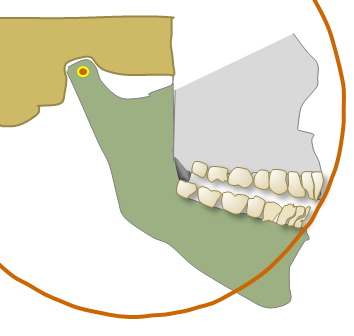 Η θέση αξονικής περιστροφικής κίνησης της κάτω γνάθου.
Από την θέση αυτή η κάτω γνάθος μπορεί να εκτελεί αμιγή περιστροφή γύρω από τον εγκάρσιο διακονδυλικό άξονα.
37
Κεντρική σχέση 3/3
Είναι θέση αναφοράς από όπου ξεκινά η κάτω γνάθος τις διαδρομές της.
Είναι θέση αναπαραγώγιμη, μπορεί να χρησιμοποιηθεί σαν θέση εκκίνησης της προσθετικής αποκατάστασης σε περιπτώσεις ολικής ή μερικής νωδότητας ή όταν δεν είναι δυνατή η καταγραφή άλλης θέσης της κάτω γνάθου.
38
Θέση ανάπαυσης 1/5
Η φυσιολογική θέση της κάτω γνάθου στην οποία  ο μυϊκός τόνος των ανασπώντων μυών εξισορροπείται από τον μυϊκό τόνο των κατασπώντων προστιθέμενου του βάρους της κάτω γνάθου.
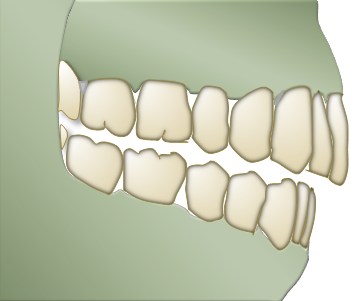 39
Θέση ανάπαυσης 2/5
Η θέση ανάπαυσης της κάτω γνάθου δεν είναι σταθερή. 
Επηρεάζεται  από τη θέση της κεφαλής και σώματος, το μυϊκό τόνο, την ηλικία, τη λειτουργική δραστηριότητα του στοματογναθικού συστήματος και από τη συναισθηματική κατάσταση του ατόμου.
40
Θέση ανάπαυσης 3/5
Στη θέση αυτή τα δόντια διατηρούν μεταξύ τους κάποια απόσταση που ονομάζεται ελεύθερος μεσοφραγματικός χώρος.
Ο χώρος αυτός κυμαίνεται μεταξύ 1-7 mm, σε φυσικό φραγμό, στην πρόσθια περιοχή.
Η σχέση της μεσοφραγματικής απόστασης στη θέση ανάπαυσης των προσθίων και  οπισθίων δοντιών είναι 3/1 mm.
1-7 mm
41
Θέση ανάπαυσης 4/5
Η θέση ανάπαυσης της κάτω γνάθου, χρησιμεύει για τον καθορισμό της Κάθετης Διάστασης του προσώπου, για νωδούς ασθενείς.
Για τη κατασκευή μιας προσθετικής εργασίας όταν πρέπει να επαναπροσδιοριστεί ο ελεύθερος μεσοφραγματικός χώρος , υπολογίζεται  ο μέσος όρος των 3mm.
42
Θέση ανάπαυσης 5/5
Κάθετη Διάσταση
 σε θέση ανάπαυσης
Κάθετη Διάσταση
 σε θέση σύγκλεισης
Κάθετη Διάσταση Ανάπαυσης – Μεσοφραγματικός Χώρος (3mm)= Κάθετη Διάσταση Σύγκλεισης
43
Θέση Μέγιστης Συναρμογής
Θέση μέγιστης συναρμογής ή συγγόμφωσης ή καθ'εξην σύγκλειση ή σύγκλειση συνηθείας είναι η θέση στην οποία έχει επιτευχθεί η μέγιστη επαφή μεταξύ των ανταγωνιστών δοντιών.
44
Θέση Μέγιστης συναρμογής ή Μέγιστης συγγόμφωσης 1/2
Στη θέση αυτή καθοδηγείται η κάτω γνάθος στην επαναφορά της μετά από κάθε μασητικό κύκλο. 
Η θέση στην οποία τα περισσότερα άτομα καταλήγουν συγκλείνοντας κατά την κατάποση.
45
Θέση Μεγίστης Συναρμογής ή Συγγόμφωσης (ΘΜΣ) - (Intercuspal Position-ICP)
Η θέση στην οποία οι συγκλεισιακές επιφάνειες των δοντιών άνω και κάτω γνάθου εφαρμόζουν μεταξύ τους στο μέγιστο βαθμό.
Τα δόντια έρχονται σε μέγιστη συγγόμφωση μόνο όταν μασάμε και καταπίνομε, περίπου 17.5 min όλη τη μέρα που αντιστοιχούν σε 1800 μασητικούς κύκλους και 500 οδοντικές επαφές κατάποσης.
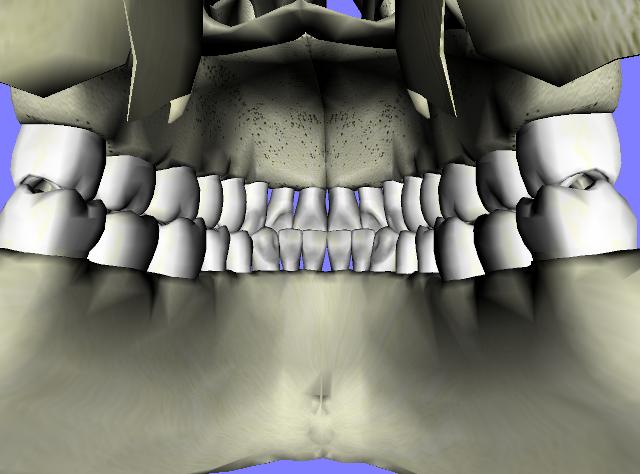 “Denticao”, από Arleyrp διαθέσιμo με άδεια CC BY-SA 3.0
46
Θέση Μέγιστης συναρμογής ή Μέγιστης συγγόμφωσης 2/2
Στη θέση αυτή υπάρχει συγκεκριμένο ύψος προσώπου που ορίζει την Κάθετη Διάσταση Σύγκλεισης.
Η Κάθετη Διάσταση ή Κατακόρυφη διάσταση Σύγκλεισης είναι η απόσταση μεταξύ δύο σημείων πάνω και κάτω από την στοματική σχισμή.
47
Εξέλιξη της ΘΜΣ
Στην ΘΜΣ φαίνεται να υπάρχει ισορροπία μεταξύ των δυνάμεων ανατολής των δοντιών και των μασητικών δυνάμεων  που  υφίστανται καθημερινά τα δόντια. 
Όταν όμως ένα δόντι εξαχθεί τότε η ισορροπία διαταράσσεται με αποτέλεσμα υπερέκφυση  του ανταγωνιστή, ή κλίση - περιστροφή των παρακείμενων δοντιών. 
Ένας άλλος μηχανισμός που μπορεί να εξισορροπεί τις μη φυσιολογικές επαφές  είναι η κάτω γνάθος να βρει μια καινούργια ΘΜΣ.
48
Θέση Μεγίστης Συναρμογής ή Συγγόμφωσης (ΘΜΣ)
Οι κλίσεις και η μορφολογία των δοντιών καθορίζουν την συγκλεισιακή σχέση της μεγίστης συγγόμφωσης.
Στους πιο πολλούς ανθρώπους τα φύματα των πίσω δοντιών στον ένα φραγμό συγκλίνουν στα βοθρία και όμορες ακρολοφίες των δοντιών του άλλου φραγμού εξασφαλίζοντας μέγιστη συγγόμφωση, μια σχέση σταθερή και επαναλήψιμη.
Μερικοί άνθρωποι δεν έχουν αυτή την σταθερή σύγκλειση. Αν δεν υπάρχουν δόντια,  η συγκλεισιακή αυτή σχέση εξαφανίζεται.
49
Θέση Κεντρικής Σύγκλεισης 1/2
Η σύγκλειση, οι επαφές των ανταγωνιστών δοντιών μεταξύ των δύο γνάθων, όταν η κάτω γνάθος βρίσκεται σε θέση κεντρικής σχέσης.
50
Θέση Κεντρικής Σύγκλεισης 2/2
Η θέση  αυτή μπορεί να συμπίπτει ή όχι με τη θέση της μέγιστης συναρμογής.
Οι θέσεις μέγιστης συγγόμφωσης και η κεντρική σχέση των γνάθων συμπίπτουν μόνο στο 12% του πληθυσμού. 
Στην πλειονότητα παρατηρείται μεταξύ των δύο θέσεων διαφορά της τάξης 1.25 ±1mm.
51
Θέσεις και Οριακές κινήσεις της κάτω γνάθουσε οβελιαίο επίπεδο
1. Κεντρική σχέση.
2. Μεγίστη συναρμογή.
3. Αρχή προολίσθησης (θέση προσθίων κοπτική προς κοπτική.)
4. Συνέχεια προολίσθησης.
5. Μεγίστη προολίσθηση.
6α. Πρώτο τμήμα κατάσπασης (αμιγής περιστροφή κονδύλων).
6β. Μεγίστη κατάσπαση (περιστροφή και μετατόπιση κονδύλων).
ΘΑ. Θέση ανάπαυσης.
1
2
3
4
5
ΘΑ
6α
Διάγραμμα Posselt
6β
52
Θέσεις και Οριακές κινήσεις της κάτω γνάθουσε Οριζόντιο επίπεδο
Ο φάκελος των κινήσεων της κάτω γνάθου έχει σχήμα ρόμβου.
ΚΣ. Κεντρική Σχέση.
ΜΣ. Μέγιστη Συναρμογή.
 Αριστερή πλαγιολίσθηση.
Από μεγίστη αριστερή πλαγιολίσθηση σε προολίσθηση.
Δεξιά πλαγιολίσθηση.
Από μεγίστη δεξιά πλαγιολίσθηση σε προολίσθηση.
Μέγιστη προολίσθηση.
ΚΣ
1
3
ΜΣ
2
4
5
Διάγραμμα του Gysi
53
Θέσεις και Οριακές κινήσεις της κάτω γνάθουσε μετωπιαίο επίπεδο
Ο φάκελος των κινήσεων της κάτω γνάθου έχει σχήμα ασπίδας.
ΚΣ. Κεντρική Σχέση.
ΘΑ. Θέση ανάπαυσης.
Πλαγιολίσθηση αριστερά.
Κατάσπαση από τη θέση της αριστερής πλαγιολίσθησης.
Κατάσπαση από τη θέση της δεξιάς  πλαγιολίσθησης.
Πλαγιολίσθηση  δεξιά.
Μεγίστη  κατάσπαση.
ΚΣ
4
1
ΘΑ
2
3
5
54
3D-mandibular movements
Mandibular Movement 3D
55
Τέλος Ενότητας
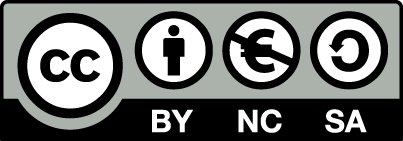 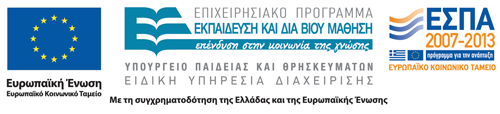 Σημειώματα
Σημείωμα Αναφοράς
Copyright Τεχνολογικό Εκπαιδευτικό Ίδρυμα Αθήνας, Παναγιώτα Τσόλκα 2014. Παναγιώτα Τσόλκα. «Φυσιολογία Στοματογναθικού Συστήματος - Συγκλεισιολογία. Ενότητα 9: Κινησιολογία  της κάτω γνάθου». Έκδοση: 1.0. Αθήνα 2014. Διαθέσιμο από τη δικτυακή διεύθυνση: ocp.teiath.gr.
58
Σημείωμα Αδειοδότησης
Το παρόν υλικό διατίθεται με τους όρους της άδειας χρήσης Creative Commons Αναφορά, Μη Εμπορική Χρήση Παρόμοια Διανομή 4.0 [1] ή μεταγενέστερη, Διεθνής Έκδοση.   Εξαιρούνται τα αυτοτελή έργα τρίτων π.χ. φωτογραφίες, διαγράμματα κ.λ.π., τα οποία εμπεριέχονται σε αυτό. Οι όροι χρήσης των έργων τρίτων επεξηγούνται στη διαφάνεια  «Επεξήγηση όρων χρήσης έργων τρίτων». 
Τα έργα για τα οποία έχει ζητηθεί άδεια  αναφέρονται στο «Σημείωμα  Χρήσης Έργων Τρίτων».
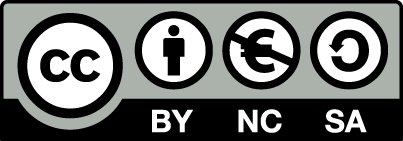 [1] http://creativecommons.org/licenses/by-nc-sa/4.0/ 
Ως Μη Εμπορική ορίζεται η χρήση:
που δεν περιλαμβάνει άμεσο ή έμμεσο οικονομικό όφελος από την χρήση του έργου, για το διανομέα του έργου και αδειοδόχο
που δεν περιλαμβάνει οικονομική συναλλαγή ως προϋπόθεση για τη χρήση ή πρόσβαση στο έργο
που δεν προσπορίζει στο διανομέα του έργου και αδειοδόχο έμμεσο οικονομικό όφελος (π.χ. διαφημίσεις) από την προβολή του έργου σε διαδικτυακό τόπο
Ο δικαιούχος μπορεί να παρέχει στον αδειοδόχο ξεχωριστή άδεια να χρησιμοποιεί το έργο για εμπορική χρήση, εφόσον αυτό του ζητηθεί.
Επεξήγηση όρων χρήσης έργων τρίτων
Δεν επιτρέπεται η επαναχρησιμοποίηση του έργου, παρά μόνο εάν ζητηθεί εκ νέου άδεια από το δημιουργό.
©
διαθέσιμο με άδεια CC-BY
Επιτρέπεται η επαναχρησιμοποίηση του έργου και η δημιουργία παραγώγων αυτού με απλή αναφορά του δημιουργού.
διαθέσιμο με άδεια CC-BY-SA
Επιτρέπεται η επαναχρησιμοποίηση του έργου με αναφορά του δημιουργού, και διάθεση του έργου ή του παράγωγου αυτού με την ίδια άδεια.
διαθέσιμο με άδεια CC-BY-ND
Επιτρέπεται η επαναχρησιμοποίηση του έργου με αναφορά του δημιουργού. 
Δεν επιτρέπεται η δημιουργία παραγώγων του έργου.
διαθέσιμο με άδεια CC-BY-NC
Επιτρέπεται η επαναχρησιμοποίηση του έργου με αναφορά του δημιουργού. 
Δεν επιτρέπεται η εμπορική χρήση του έργου.
Επιτρέπεται η επαναχρησιμοποίηση του έργου με αναφορά του δημιουργού
και διάθεση του έργου ή του παράγωγου αυτού με την ίδια άδεια.
Δεν επιτρέπεται η εμπορική χρήση του έργου.
διαθέσιμο με άδεια CC-BY-NC-SA
διαθέσιμο με άδεια CC-BY-NC-ND
Επιτρέπεται η επαναχρησιμοποίηση του έργου με αναφορά του δημιουργού.
Δεν επιτρέπεται η εμπορική χρήση του έργου και η δημιουργία παραγώγων του.
διαθέσιμο με άδεια 
CC0 Public Domain
Επιτρέπεται η επαναχρησιμοποίηση του έργου, η δημιουργία παραγώγων αυτού και η εμπορική του χρήση, χωρίς αναφορά του δημιουργού.
Επιτρέπεται η επαναχρησιμοποίηση του έργου, η δημιουργία παραγώγων αυτού και η εμπορική του χρήση, χωρίς αναφορά του δημιουργού.
διαθέσιμο ως κοινό κτήμα
χωρίς σήμανση
Συνήθως δεν επιτρέπεται η επαναχρησιμοποίηση του έργου.
60
Διατήρηση Σημειωμάτων
Οποιαδήποτε αναπαραγωγή ή διασκευή του υλικού θα πρέπει να συμπεριλαμβάνει:
το Σημείωμα Αναφοράς
το Σημείωμα Αδειοδότησης
τη δήλωση Διατήρησης Σημειωμάτων
το Σημείωμα Χρήσης Έργων Τρίτων (εφόσον υπάρχει)
μαζί με τους συνοδευόμενους υπερσυνδέσμους.
61
Χρηματοδότηση
Το παρόν εκπαιδευτικό υλικό έχει αναπτυχθεί στo πλαίσιo του εκπαιδευτικού έργου του διδάσκοντα.
Το έργο «Ανοικτά Ακαδημαϊκά Μαθήματα στο ΤΕΙ Αθηνών» έχει χρηματοδοτήσει μόνο την αναδιαμόρφωση του εκπαιδευτικού υλικού. 
Το έργο υλοποιείται στο πλαίσιο του Επιχειρησιακού Προγράμματος «Εκπαίδευση και Δια Βίου Μάθηση» και συγχρηματοδοτείται από την Ευρωπαϊκή Ένωση (Ευρωπαϊκό Κοινωνικό Ταμείο) και από εθνικούς πόρους.
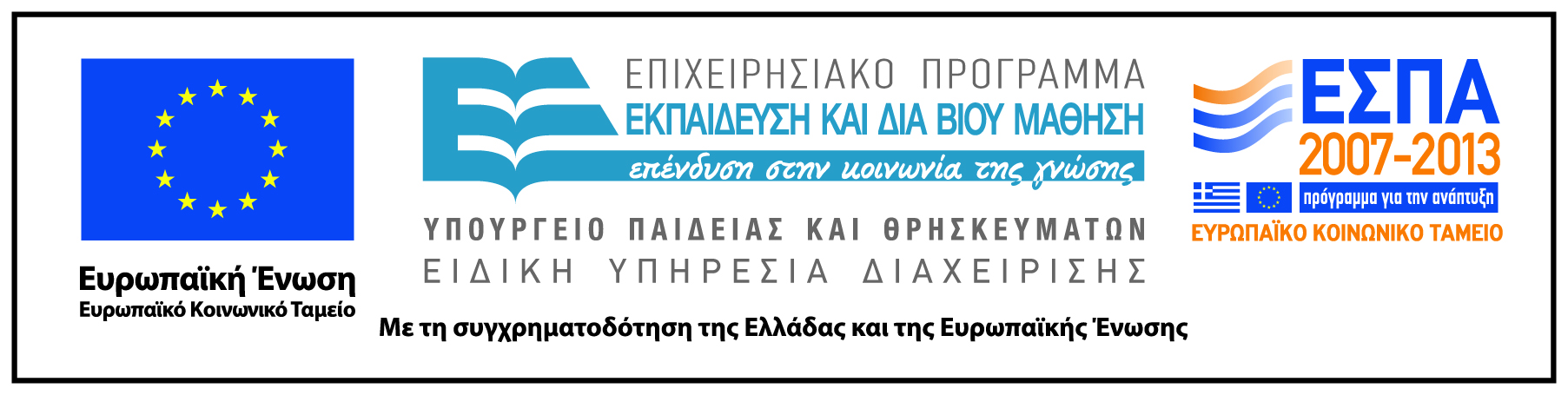 62